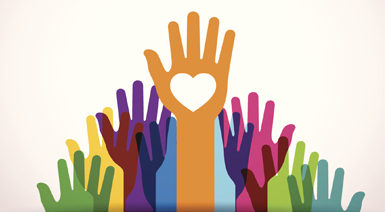 Working with dv advocates and agencies
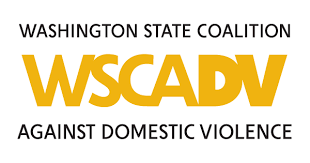 What is the Role of an ADVOCATE?
Pleads for or in behalf of another, intercessor
Identifies systemic problems and fights for accountability of and access to systems
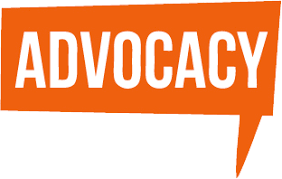 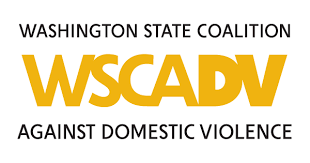 2
WHAT DOES AN ADVOCATE DO?
Provides survivor-driven, mobile, trauma-informed advocacy
Accompanies, transports, supports in the community and builds bridges to  community
Navigates complicated systems for and with a survivor
Walks with and speaks on behalf of survivor at their request
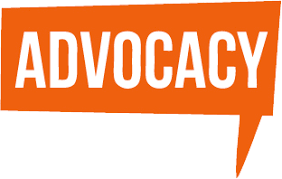 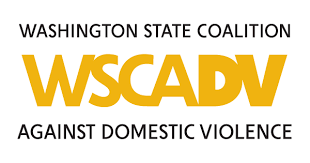 3
What kind of advocacy?!
Survivor- driven:
Offers options, not opinions or mandates
Considers the unique needs and strengths of each survivor
Asks “what do you need” instead of “these are our services”
Mobile:
Meets survivors literally where they are in the community or at home —and helps them navigate other support systems
Trauma informed:
Considers a survivor’s past and present experience of abuse and its impact 
Considers a survivor’s culture and community to increase support, safety and rebuild connections
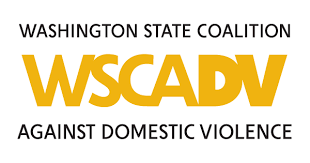 Voluntary Services
Based on a philosophy that emphasizes providing information and encouraging choice
Shelter/housing eligibility is NOT contingent upon accessing support services
Survivor-driven and relationship-based
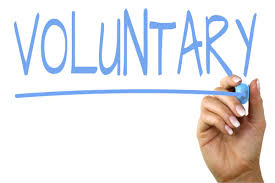 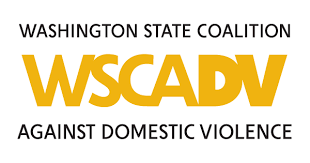 5
A DV & SA Advocate’s Professional Obligations
Use an empowerment model of advocacy 
Maintain confidentiality & legal privilege
Help survivors with safety planning & problem-solving 
Be accessible & culturally relevant 
Keep accurate, minimal records
Report child abuse as mandated
Abide by ethics, policies, contracts
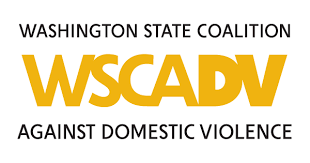 [Speaker Notes: WA state statutes support survivor-centered advocacy
Laws support survivor centered advocacy (Laws that help support advocates do their work – there is actual language in state law that supports advocacy work – advocates & survivors have had a voice- that has been heard – that helped craft laws is unique to Washington). Not the same across the country!
Elements to advocacy
Foundations to advocacy

Safety planning is a process not a product
Bread and butter activity of advocates – constant, fluid, changes with expectations/survivors direction]
More on Advocate Confidentiality
Recipients of OVW and FVPSA grantees are prohibited from disclosing “personally identifying information” in a shared data base (VAWA and HUD law)
DV programs cannot disclose info without written permission RCW 70.123.076
DV program records are confidential RCW 70.123.075
DV advocates’ communication with survivors is privileged and protected RCW 5.60.060
Privileged Communications (2006), this law protects advocacy info from being subpoenaed in court
Applies to staff & volunteers at community based agencies
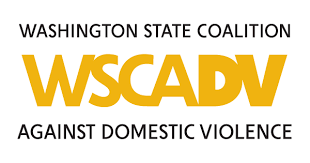 In Washington State, it is important to know that exposure to domestic violence in and of itself does not constitute child abuse or neglect
What does this mean? A positive disclosure of DV between adults is not something to report to CPS. 
RCW 26.44.020 (16)
Is exposure to Domestic Violence reportable to Child Protective Services?
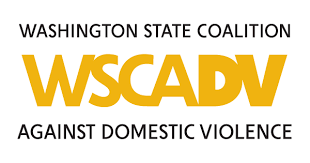 Resource: https://wscadv.org/wp-content/uploads/2015/06/Making-a-Mandatory-Child-Abuse-Report-Best-Practices1.pdf
https://wscadv.org/wp-content/uploads/2015/06/Mandatory-Reporting-and-Teen-Dating-Violence.pdf
[Speaker Notes: Brief overview of reporting requirements by Statute
Local practices vary
Making a report that supports non-abusive parent’s safety and autonomy
See handout “Making a mandatory report – best practices” – for statute citation
CPS comes knocking – Know your rights
WA Children’s Admn, DSHS has developed a Social Workers Practice Guide to domestic Violence, Children’s Administration, Revised May 2010, http://www.dshs.wa.gov/pdf/Publications/22-1314.pdf
 
Appropriate for advocates to be part of a Family Team Decision – DSHS has a dv protocol, advocates can help keep CPS focused on the intent of their own protocol.
 
Includes polices and practice recommendations for social workers (including CPS)
When DV is present, witnessing dv is not child abuse – this is child welfare policy.
 
Mandatory reporting is NOT the ONLY action to take:
Support around parenting
Consult with other advocates and other parenting experts
Identify resources
Get help from colleagues and experts around making the distinction between poor parenting vs. abuse/and or neglect.
 
Give examples of the kind of harm that would be reportable:
if there is a gun or weapon pointed at you and your child (ren), 
if the person is throwing things at you or your children, 
hurting you when the child is in your arms.

What about peer-on-peer dating violence? Washington law4 is fundamentally unclear regarding mandatory reporting obligations in the case of peer-on-peer dating violence. If you have “reasonable cause” to believe that a child has experienced abuse or neglect, you must make a report to Child Protective Services (CPS) and/or law enforcement within 48 hours.5 WSCADV consulted with DSHS/Children’s Administration staff, law enforcement, and others and concluded that in most cases teen dating violence6 , 7 will not trigger an advocate’s mandatory reporting duties. That said, if you reasonably believe your client experienced serious physical abuse resulting in actual injury, and particularly if that serious physical abuse is ongoing, you should report it. Your job is to be the most effective advocate possible, even when you are also a mandatory reporter. Many of your advocacy skills can be used to ensure your client understands the process, receives essential support, and is empowered to make informed choices. See this document for more information.]
How to make a Supported referral?
Support the survivor in making informed decisions by exploring all of the options available
Encourage rather than require participation with a DV/SA agency
Offer to facilitate making a connection
Check in with survivor consistently about their experience
Advocate for the survivor when needed
Be proactive and reach out to our agencies.  Actively seek information and ask questions.
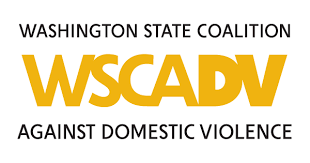 How to work together?
Educate yourself about DV/SA
Required for CoCs in providing safe access for DV/SA survivors to housing/homeless resourcess
Free trainings and webinars available in many counties and online
Know your community resources & the various systems that impact DV survivors
Understand confidentiality and information sharing constraints
Release of Information (ROI)
Make sure your ROI is current.  Know that a survivor can revoke a signed ROI at any time.
Keep in mind that the DV/SA Advocate might not have an ROI signed. In which case they can only speak in general terms.
Build relationships before you need them…reach out today!
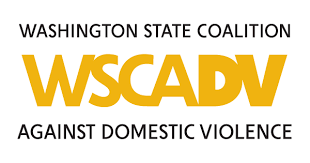